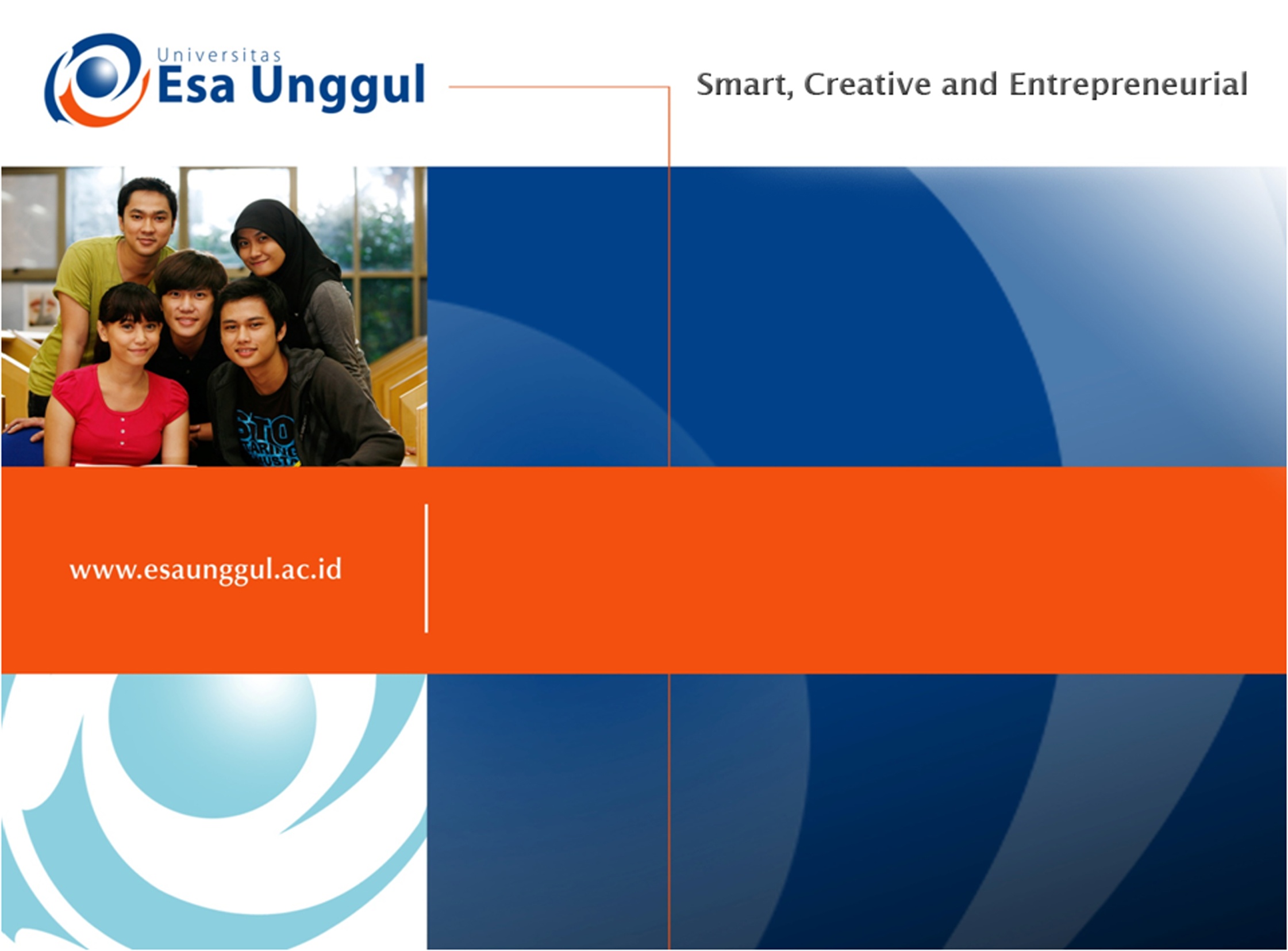 GIZI KEBUGARAN
PERTEMUAN X
Program Studi Gizi 
Fakultas Ilmu-ilmu Kesehatan
WHO ARE MASTERS ATHLETES?
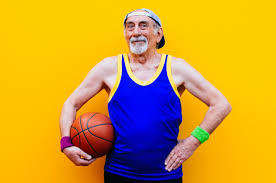 Master Athlete
The age at which one becomes a “master” ranges from sport to sport and can be as young as 18 years (swimming) or as old as 50 years (golf). The World Masters Athletics organization defines the age for masters athletes as beginning at age 35 years for women and men. 
The focus of this session is on masters athletes who are age 50 years or older.
Aging Population (Indonesia)?
Indonesia mengalami peningkatan jumlah penduduk lansia:
Sebesar 18 juta jiwa (7,56%) pada tahun 2010, 
Menjadi 25,9 juta jiwa (9,7%) pada tahun 2019,
Diperkirakan akan terus meningkat dimana tahun 2035 menjadi 48,2 juta jiwa (15,77%).
Benefits of Physical Activity
Older Adults (65+ years)
Helps maintain cognitive function
Helps maintain ability to carry out daily living activities
Reduces the risk of falls
Reduction in bone and muscle loss associated with age
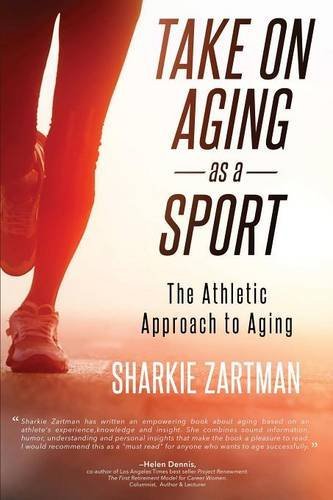 AGING AND SPORT?
Key Physical Activity Messages  Older Adults aged 65+
Older Adults should aim to be active DAILY and achieve at least:
150 minutes of moderate physical activity over a week*
Or simply
30 minutes on most days of the week (at least 5 days)
For heath benefits activities should last 10 minutes or more -  
It all adds up!
2 times a week - Activity to improve muscle strength
2 times a week - Activity to improve balance & 
coordination – reducing the risk of falls
Minimise sedentary (sitting) periods
*For those already active at a moderate intensity , comparable benefits can be achieved through 
75 minutes of vigorous intensity activity/week or a combination of moderate & vigorous
AGE-RELATED PHYSIOLOGICAL CHANGES
1. Oxygen Uptake and Aerobic Capacity
Maximum oxygen consumption decreases by about 10% per decade in healthy adults beginning at about age 30 years. In older endurance athletes, the decline is still evident, but it occurs at a slower rate of about 5% per decade.
2. Muscle Quantity and Quality
Muscle strength declines with age. The average strength of individuals in their 80th decade is about 40% less than those in their 20s.
This is important because muscle strength is a strong predictor of several detrimental outcomes: slower gait speed, increased risk of falls, and increased risk of hospitalization and mortality.
3. Body Composition
In general, aging results in: 
Increases in belly (abdominal) fat.
Increases in fat deposits in skeletal and heart muscle, liver, and bone marrow.
Increases in body weight up until about the age of 70 in both women and men.
Redistribution of body fat with increase in visceral fat and decreases in peripheral fat stores.
4. Bone Health
Exercise, especially weight-bearing exercise, confers benefits to bone mineral density (BMD). Loading the skeleton with weight improves the strength and density of bones.
Research with masters athletes has found that habitual physical exercise throughout life can help preserve bone health
ENERGY, MACRONUTRIENTS, AND MICRONUTRIENTS IN MASTERS ATHLETES
Kebutuhan energi
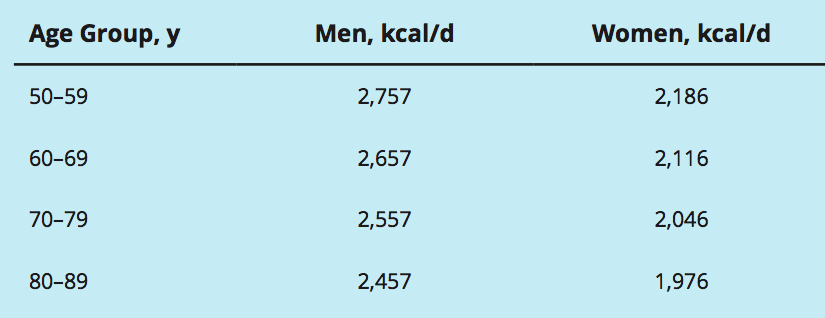 Karbohidrat
Aiming for quality carbohydrates (whole grains, fruits, vegetables, and reduced-fat dairy), while decreasing refined carbohydrates and sugar-rich foods, is one strategy to help athletes consume adequate carbohydrate to meet the demands of training and competition, maintain energy balance, and reduce risk for some chronic diseases.
Protein
To maintain and regain muscle, older adults (>65 years) should consume 1.0 to 1.2 g protein per kilogram body weight per day.
Dietary protein and amino acids intake is higher in older adults compared with younger adults, and recommended intake is 25 to 30 g protein per meal with 2.5 to 2.6 g leucine.
Fat
The recommended daily intake of fat for athletes is approximately 1 g/kg. Recommended fat intake for older active people does not differ from that for younger people. 
An intake of 20% of energy from fat ensures adequate intake of essential fatty acids, with 30% to 35% of energy from fat as the upper limit recommended by most professional health organizations.
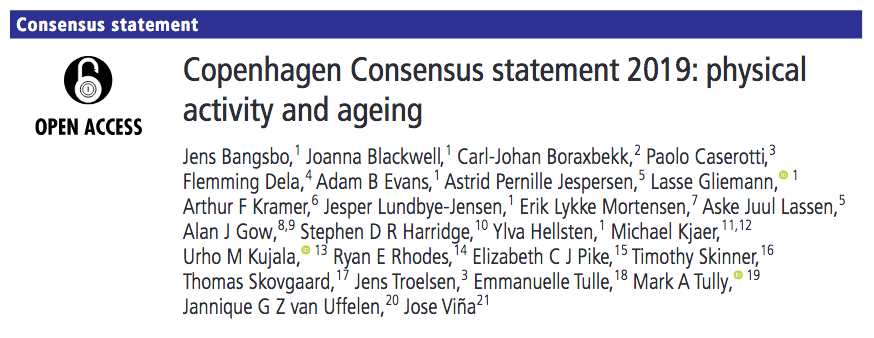 Copenhagen Consensus Statement 2019: physical activity and ageing
Theme 1: functional capacity and health
Theme 2: brain health and cognitive function
Theme 3: behavior change, intention and habits
Theme 4: sociological perspectives habits
TERIMA KASIH